Деловая программа  ПМОФ – 2022
 Всероссийская научно-практическая конференция «Инклюзивное образование лиц с ОВЗ и инвалидностью :От доступности к универсальному дизайну»
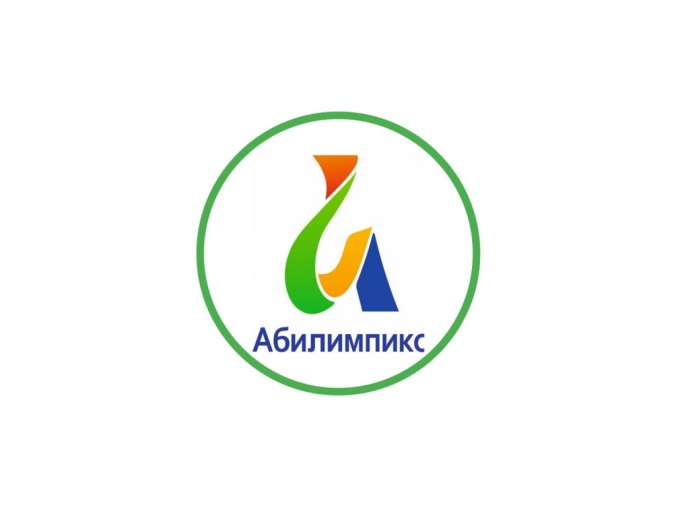 ИНКЛЮЗИЯ 2.0:НОВЫЕ ОБРАЗОВАТЕЛЬНЫЕ МОДЕЛИ ИНКЛЮЗИВНОГО ОБРАЗОВАНИЯ ЛИЦ С ОВЗ                                           И ИНВАЛИДНОСТЬЮ В УСЛОВИЯХ ЦИФРОВОЙ ТРАНСФОРМАЦИИ.
«Я всё МОГУ…».УСПЕШНАЯ ПРАКТИКА НАСТАВНИЧЕСТВА  ОБУЧАЮЩИХСЯ С ОСОБЫМИ ПОТРЕБНОСТЯМИ
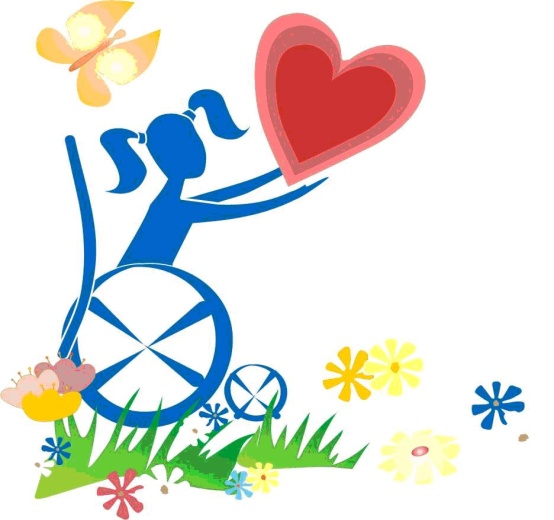 Григорьева-Александрова Наталия Витальевна, преподаватель 
ГБПОУ Некрасовский педагогический колледж 1
Санкт-Петербург
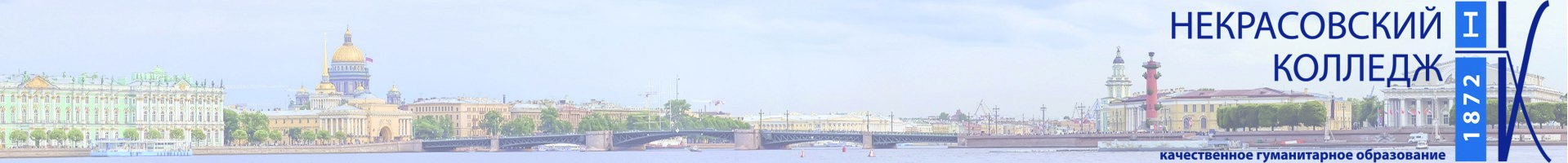 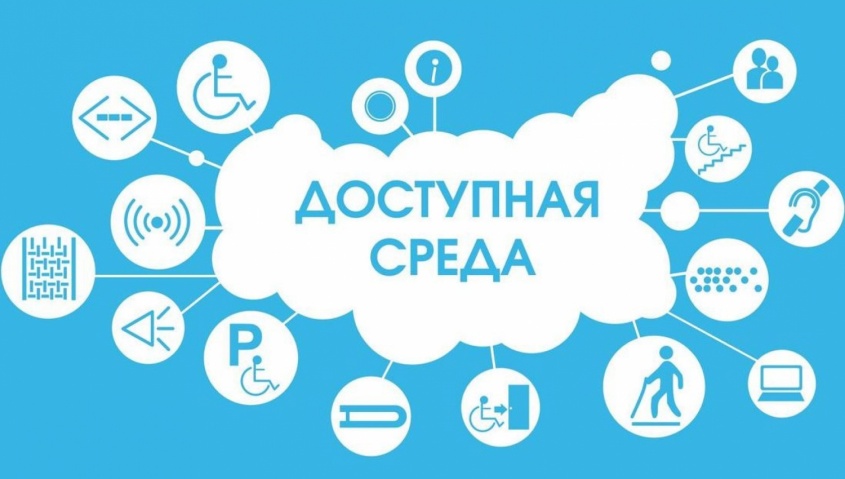 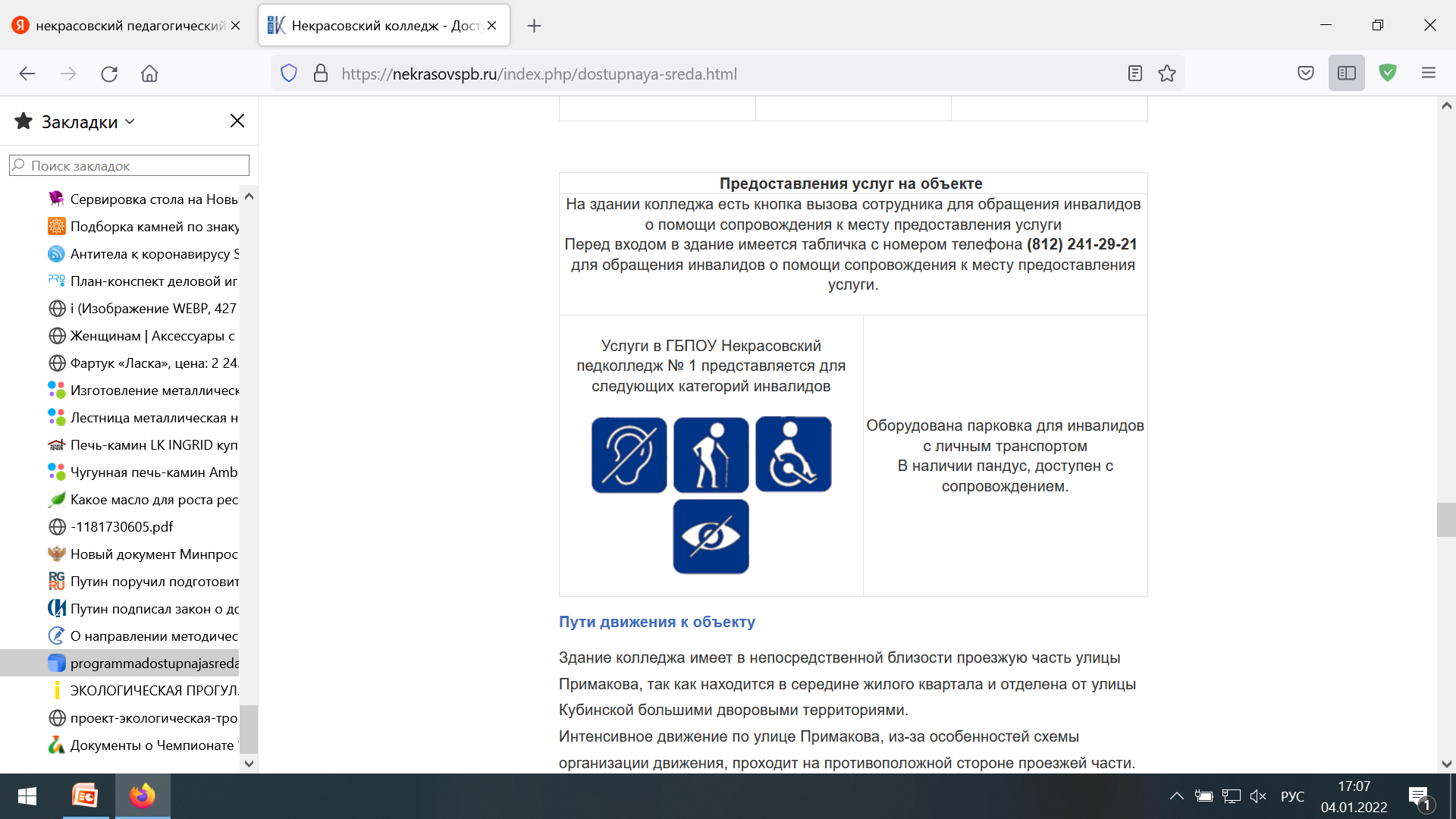 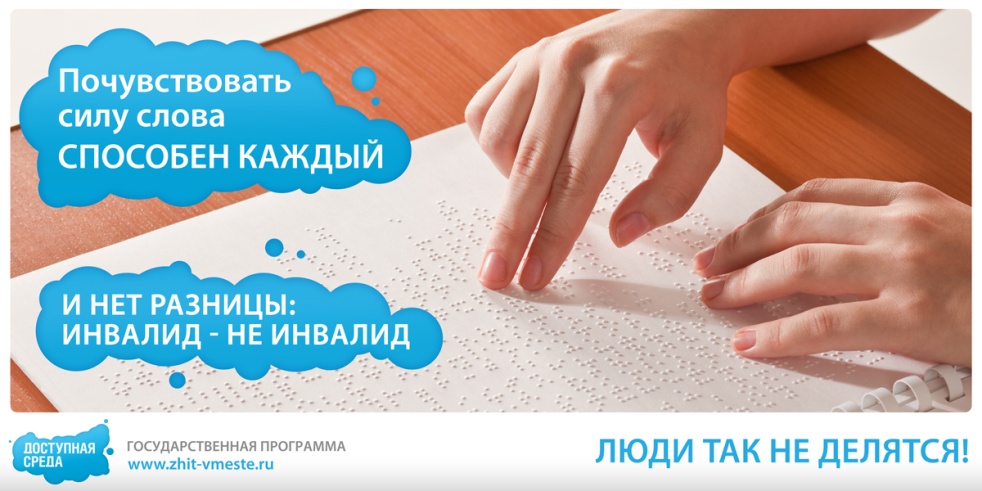 Практическая результативность работы с лицами с особыми потребностями
В последние годы педагоги стали больше акцентировать свое внимание на вопросах обеспечения здоровья, особенно требуют внимания обучающиеся инвалиды и лица с ОВЗ.  

Количество таких обучающихся в колледжах увеличивается год от года.  В настоящее время в Некрасовском педагогическом колледже  № 1 города Санкт-Петербурга проходят обучение 1508 обучающихся, из них 17 человек (1,1% от общего числа обучающихся) являются инвалидами и лицами с ОВЗ, по специальностям «Дошкольное образование» и «Специальное дошкольное образование» обучаются 382 обучающихся, из них 4 человека (1%) инвалиды. На регулярной основе проходит работа с данными обучающимися (4 человека), из них 1 обучающаяся на 1 курсе, 3 обучающиеся на 4 курсе, из них 1 обучающаяся находится в академическом отпуске, следовательно, на постоянной основе проходит работа с 2 обучающимися выпускных групп 4 курса.
Практическая результативность работы с лицами с особыми потребностями
Работа с инвалидами и лицами ОВЗ должна стать приоритетным направлением в деятельности каждого образовательного учреждения. В колледжах не формируют группы для особенных детей, они на равнее с другими обучающимися осваивают учебную программу и участвуют в воспитательной работе. 

В последнее время у обучающихся инвалидов появляется возможность участвовать в многих конкурсах, соревнованиях и проектах, становится понятной система сопровождения и организация работы с такими обучающимися, но существуют некоторые ограничения в организации учебного и воспитательного  процесса, в связи, с чем актуальна задача поиска наиболее эффективных программ с применением современных дистанционных образовательных технологий (СДОТ).
Сопровождение
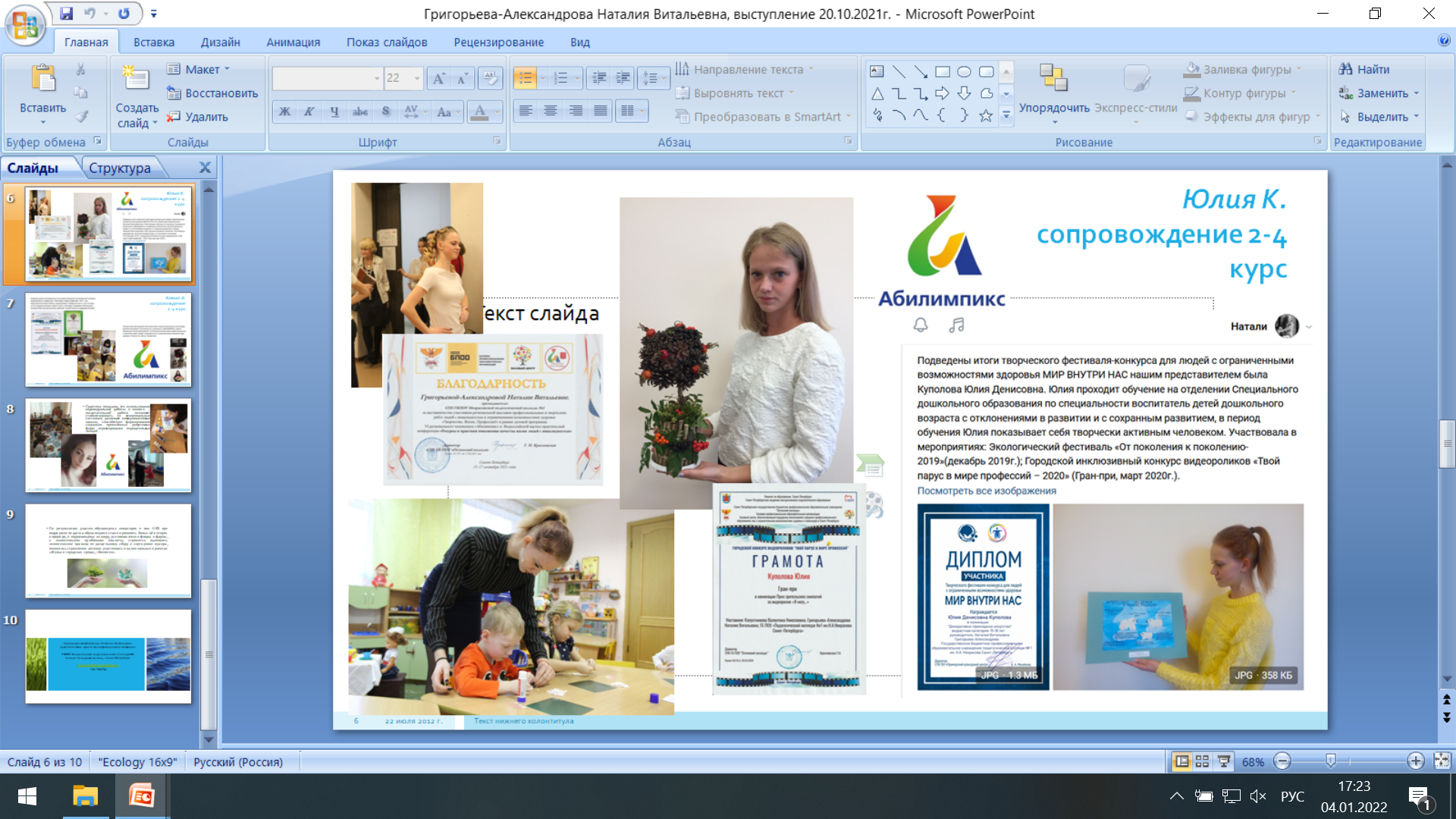 Сопровождение
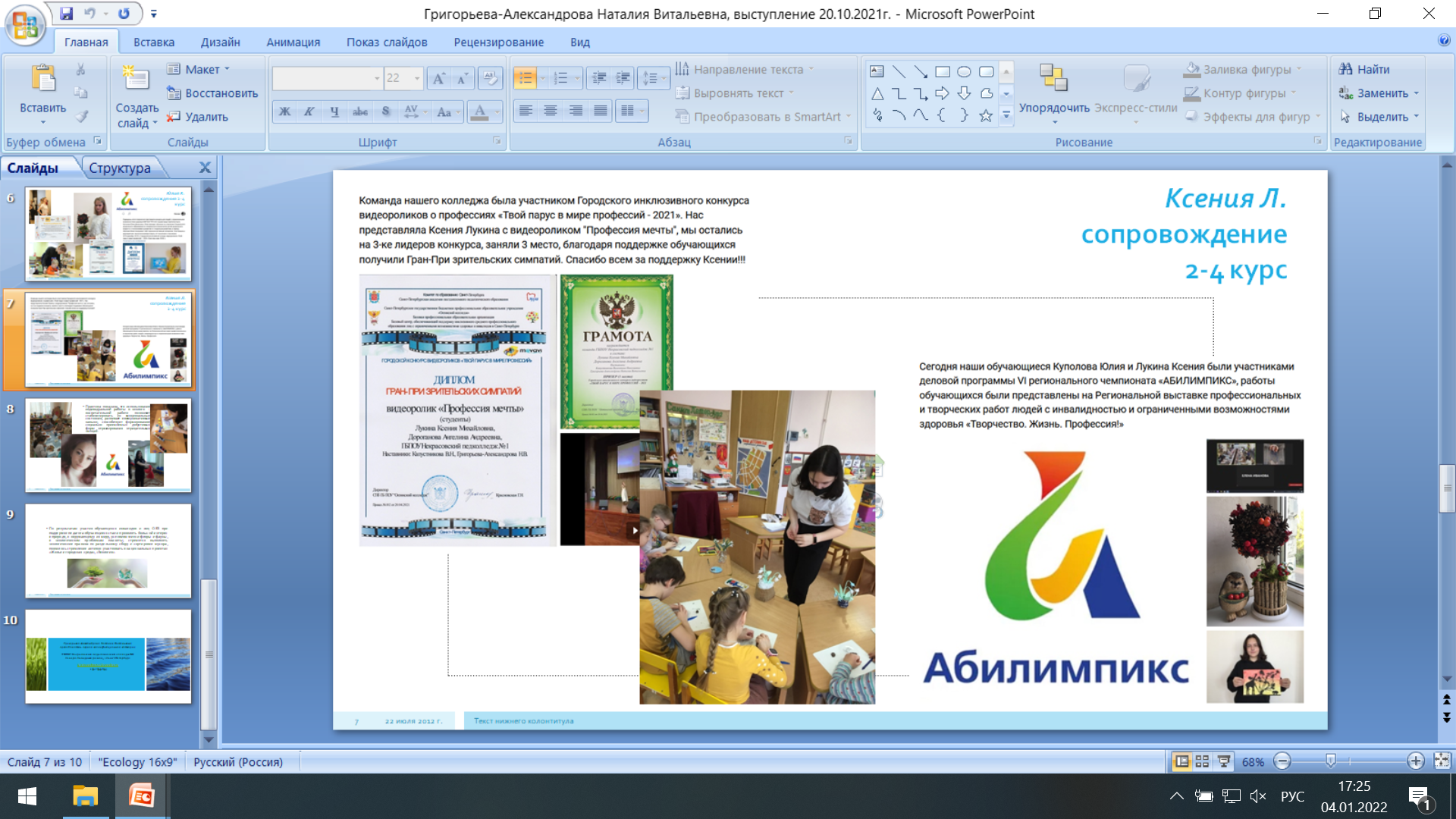 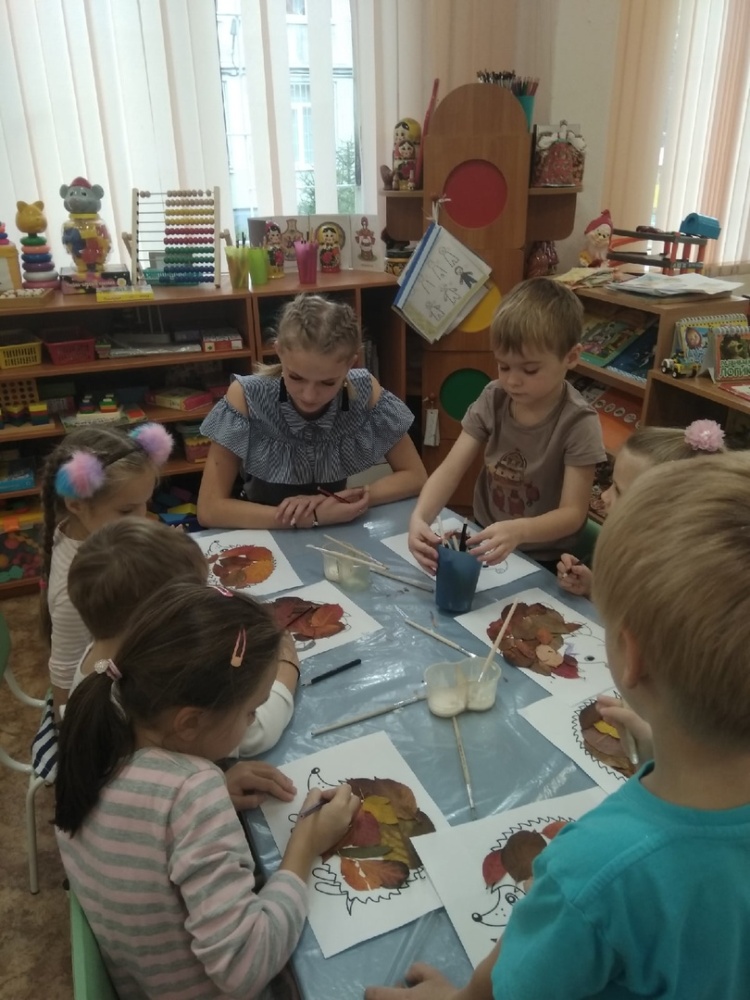 Успешные техники наставничества
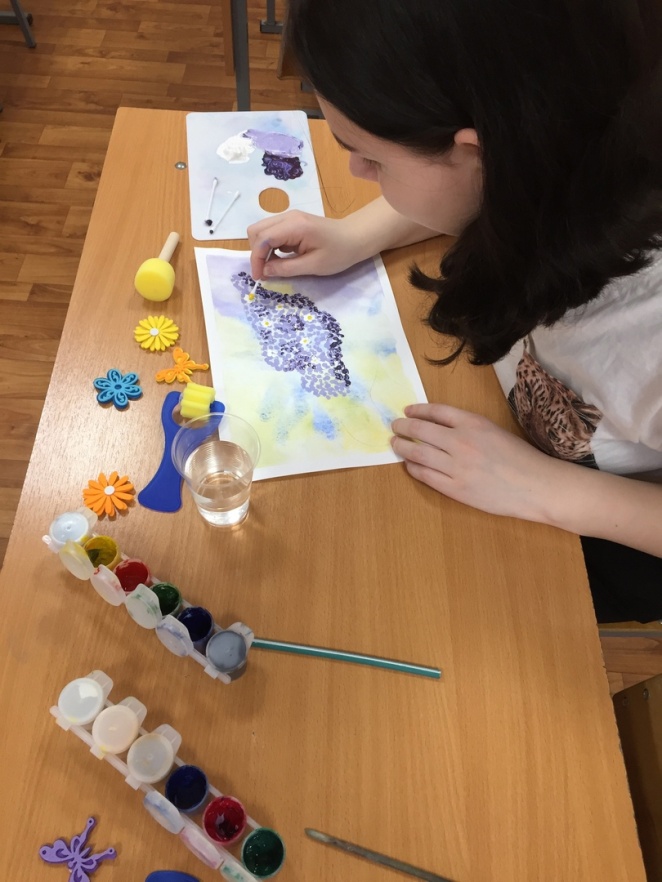 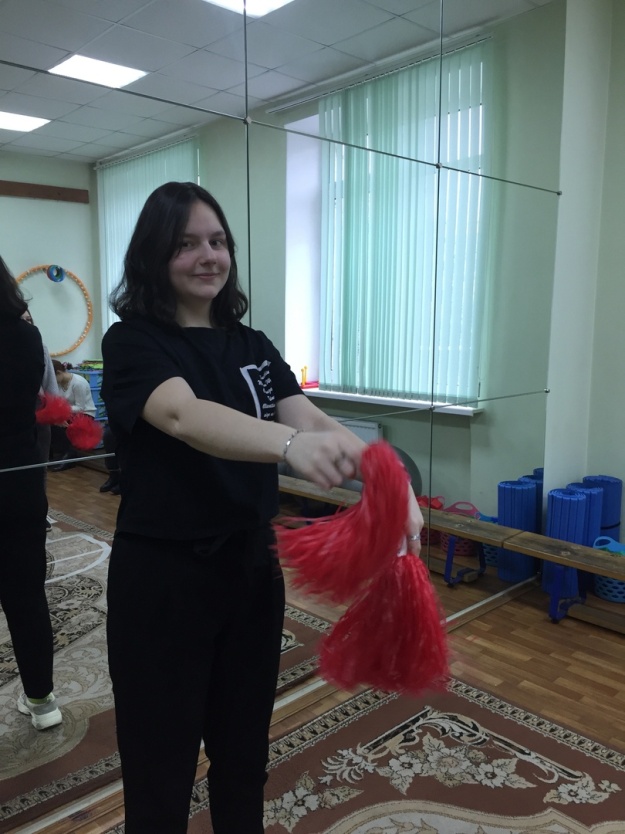 Практика показала, что наставничество  в работе с обучающимися  позволяет стабилизировать их эмоциональные состояния, развивает коммуникативные навыки, способствует формированию социально приемлемых допустимых форм отреагирования отрицательных эмоций.
Отзывы обучающихся
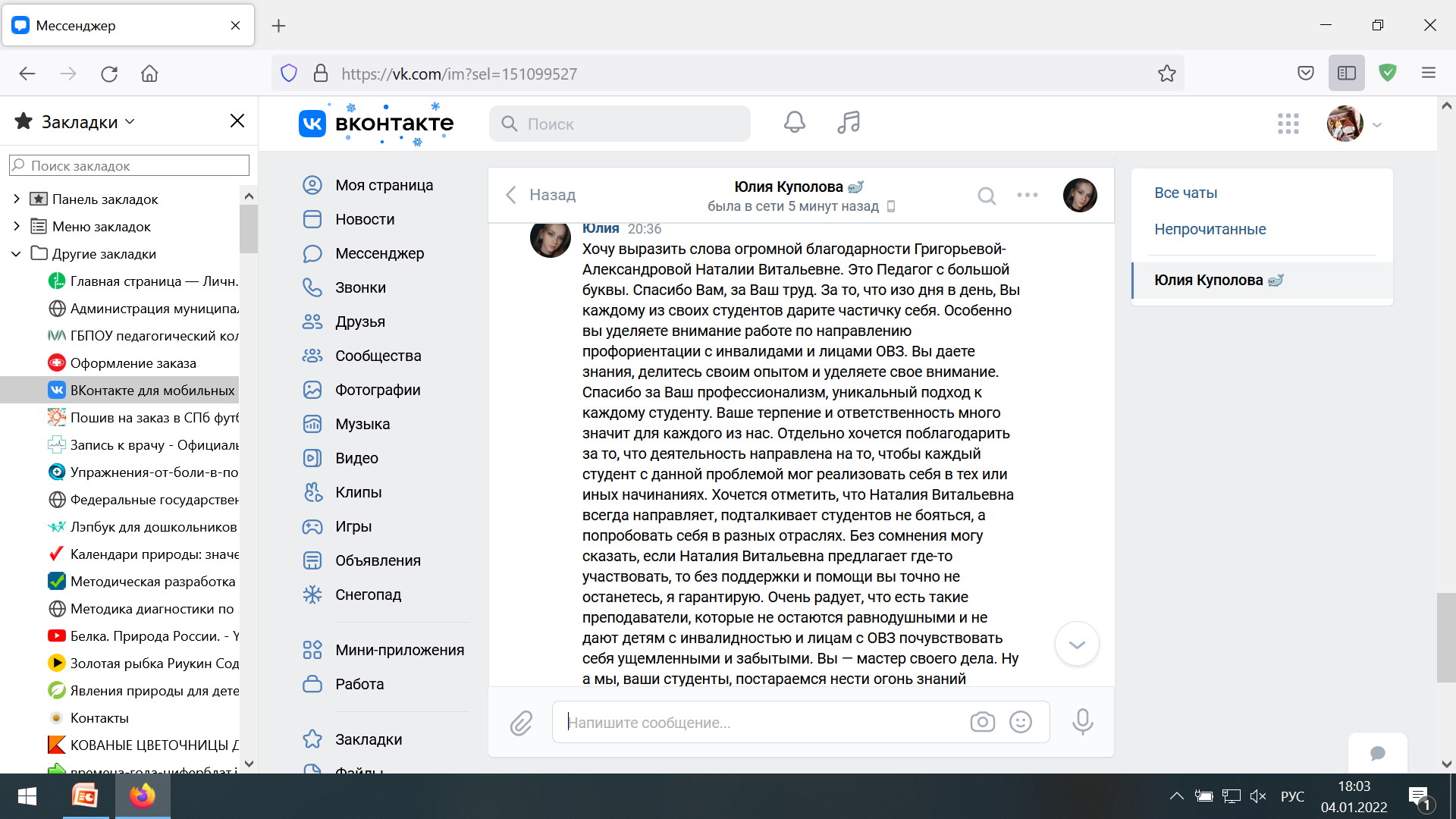 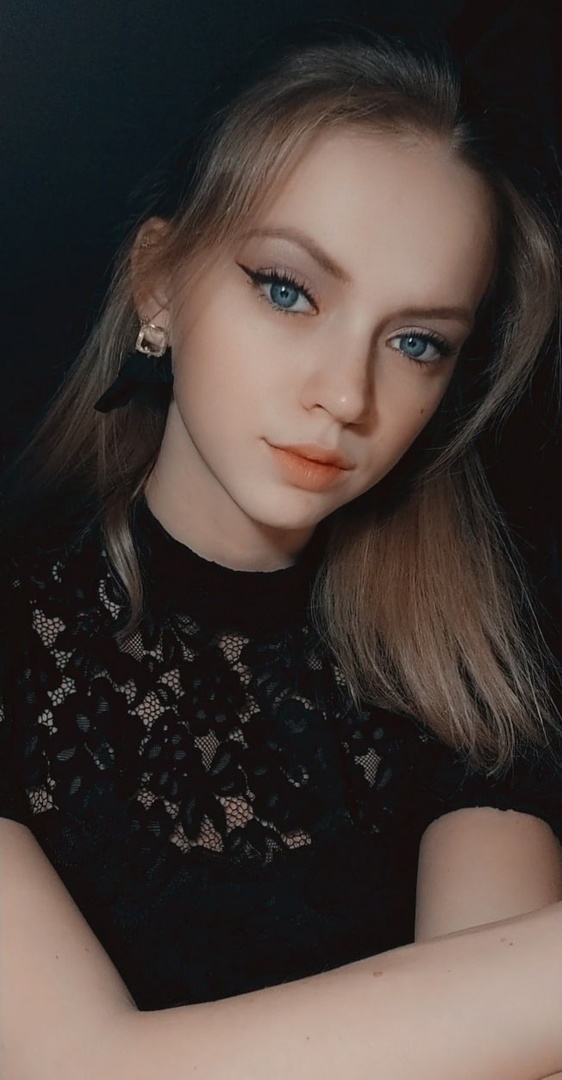 Отзывы обучающихся
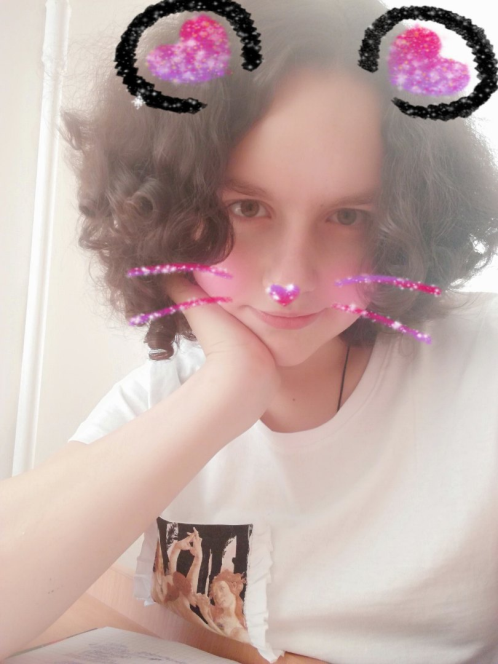 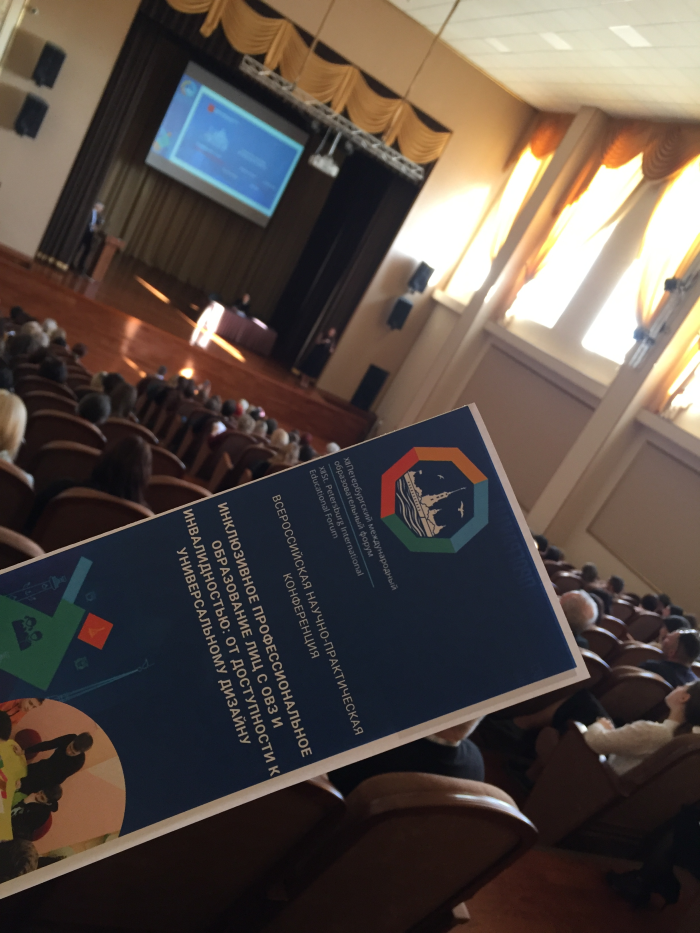 Оценка продуктивности
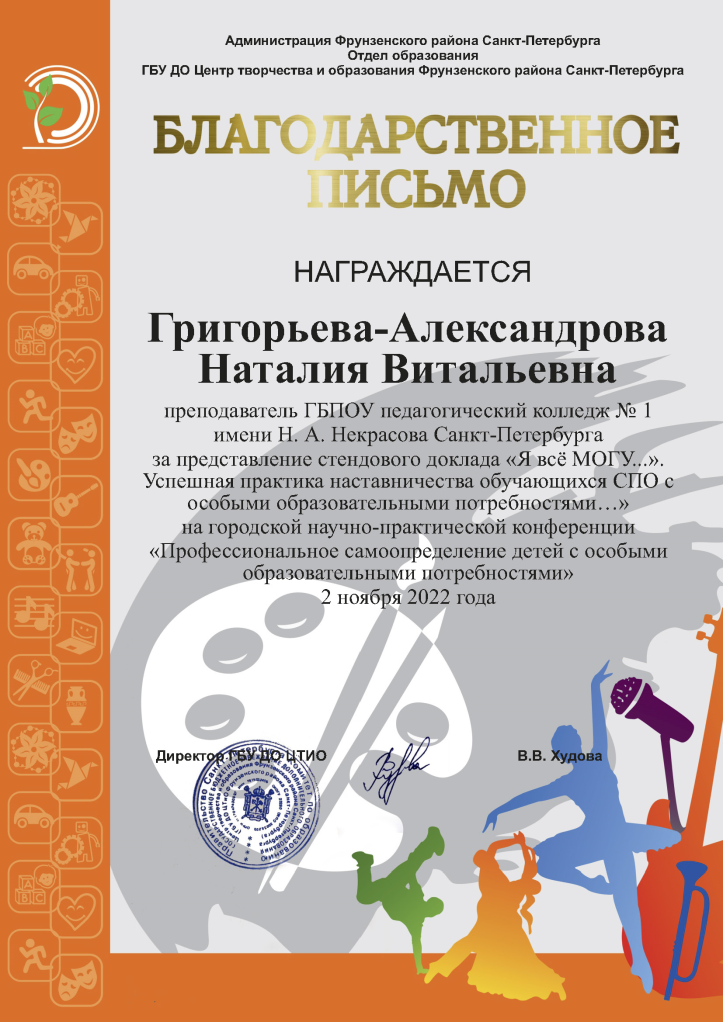 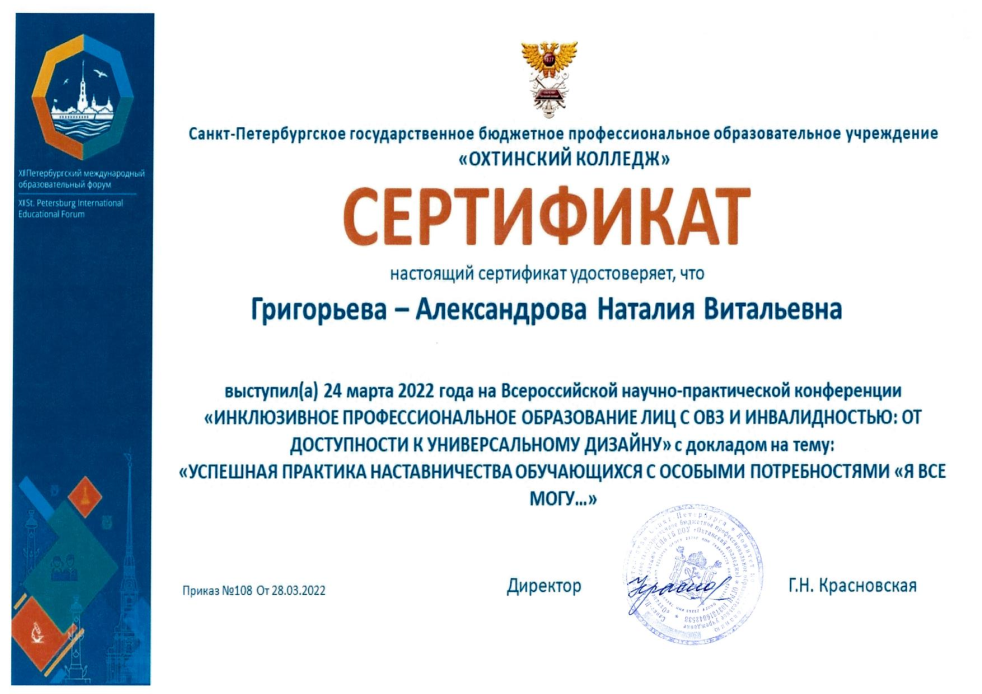 Оценка продуктивности
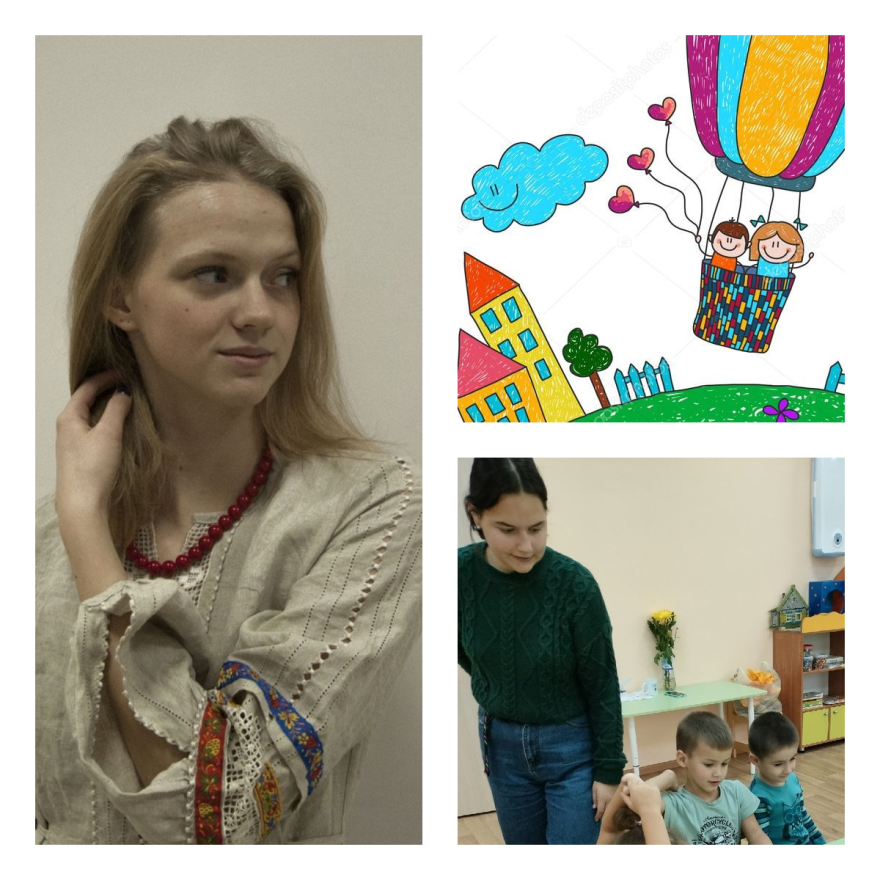 Методическая разработка профориентационного сопровождения обучающихся СПО в области инклюзивного профессионального образования лиц с ОВЗ
 
«Я всё МОГУ…»
(Ноябрь, 2022г.)
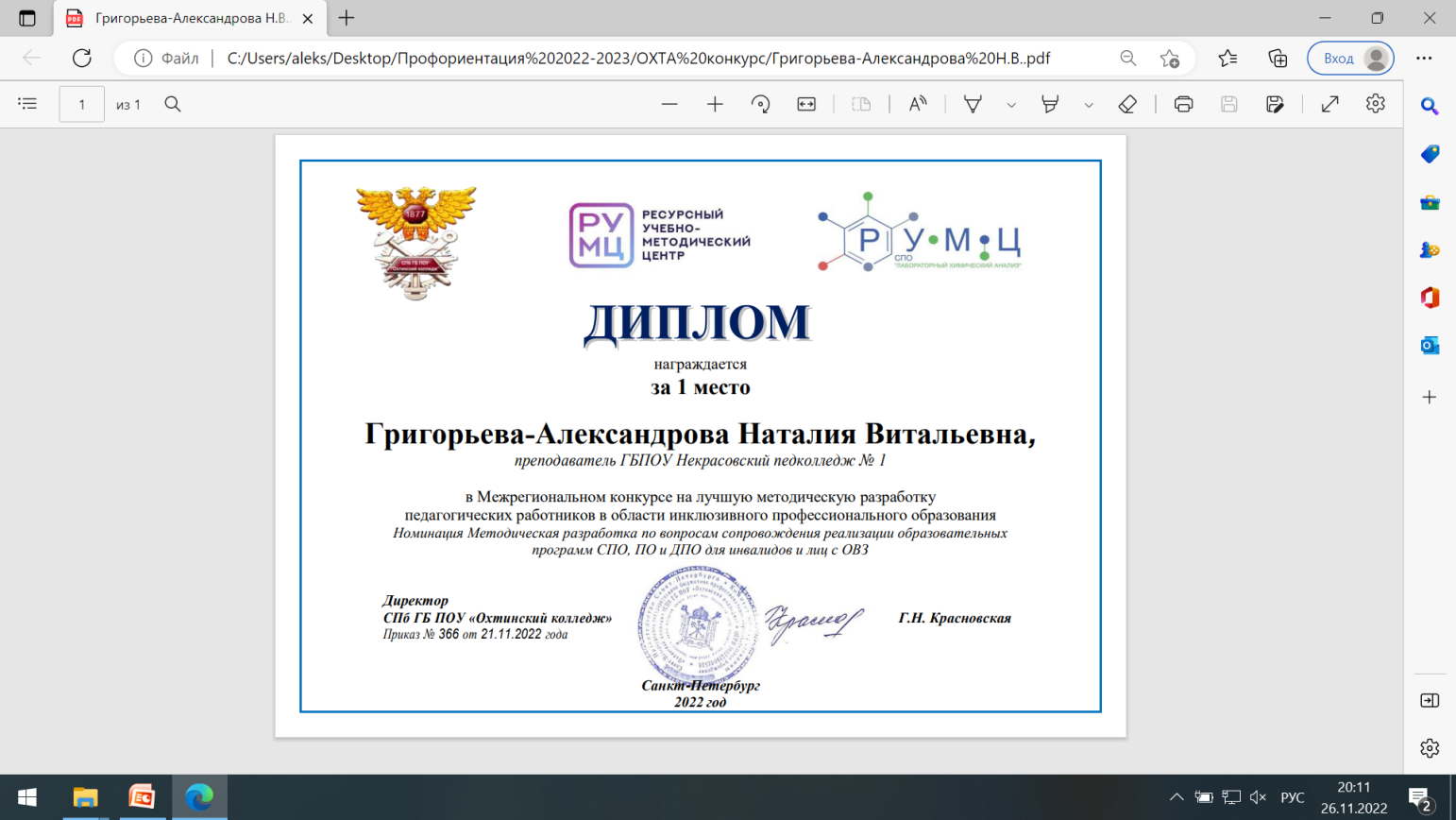 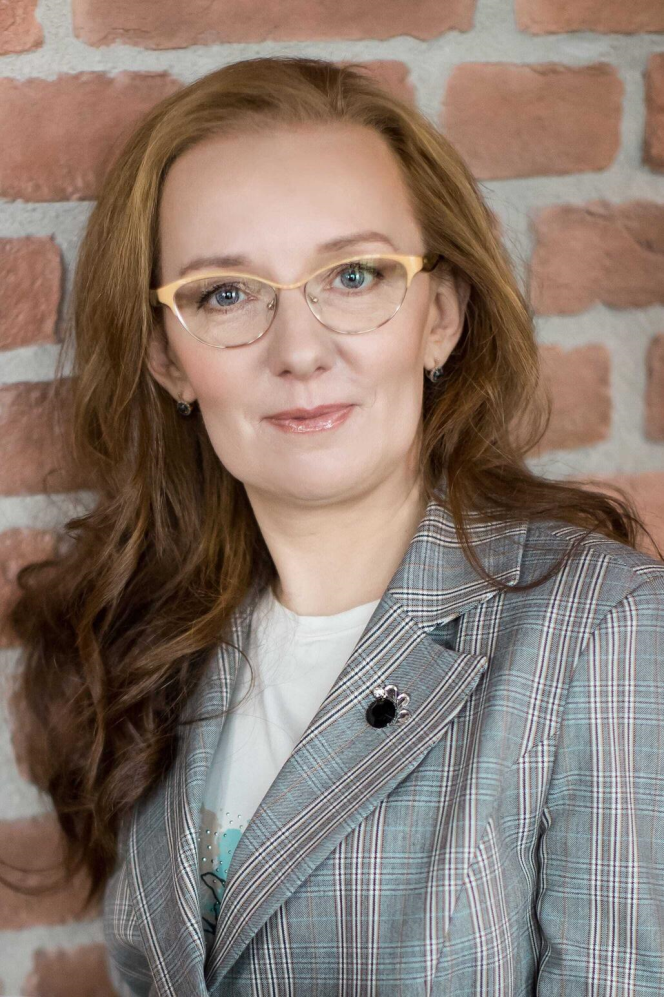 Григорьева-Александрова Наталия Витальевна, педагог-профориентолог, Эксперт «Абилимпикс»преподаватель высшей  квалификационной категорииГБПОУ Некрасовский педагогический колледж №1Северо-Западный регион, г.Санкт-ПетербургAleksandrov10@yandex.ru+79217991193